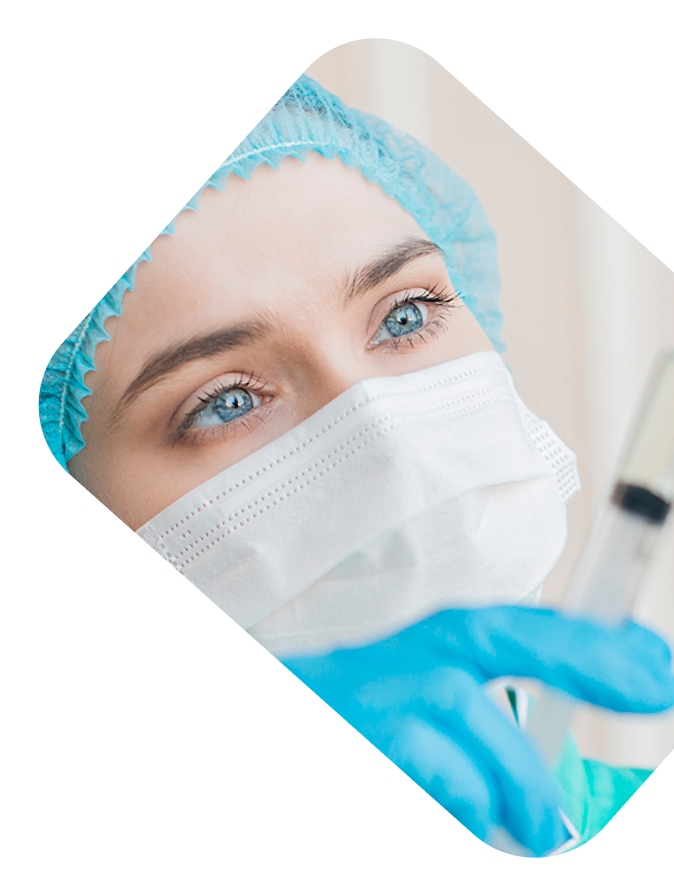 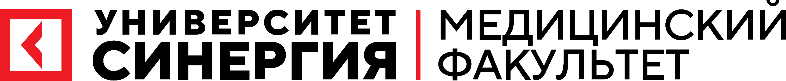 Всероссийская научно-практическая конференция
«Инновационные технологии в операционном сестринском деле»
ИСТОРИЯ 
СОЗДАНИЯ МОДЕЛИ 
ПЕРИОПЕРАТИВНОГО ПРОЦЕССА
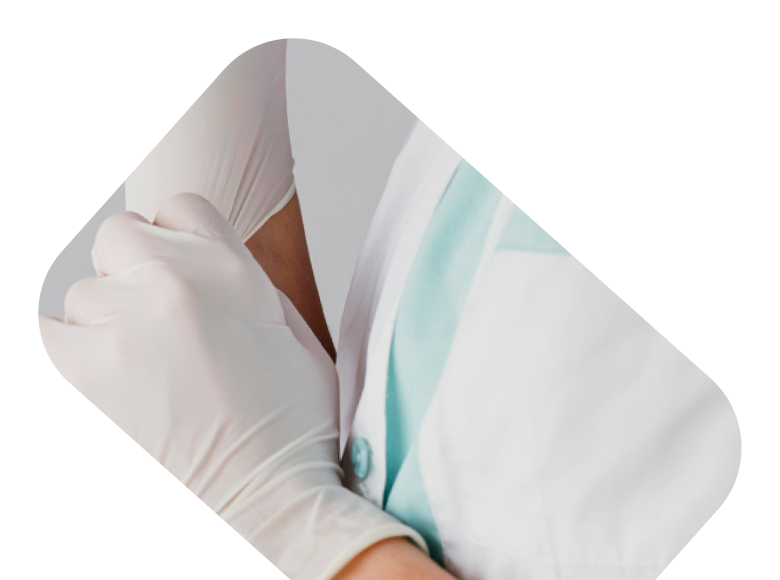 Шарочева Марина Анатольевна - старший преподаватель НОЧУ ВО «Московский финансово-промышленный университет «Синергия», медицинский факультет, кафедра «Сестринское дело», г. Москва
Всероссийская научно-практическая конференция
«Инновационные технологии в операционном сестринском деле»
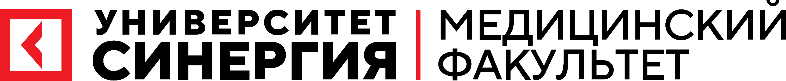 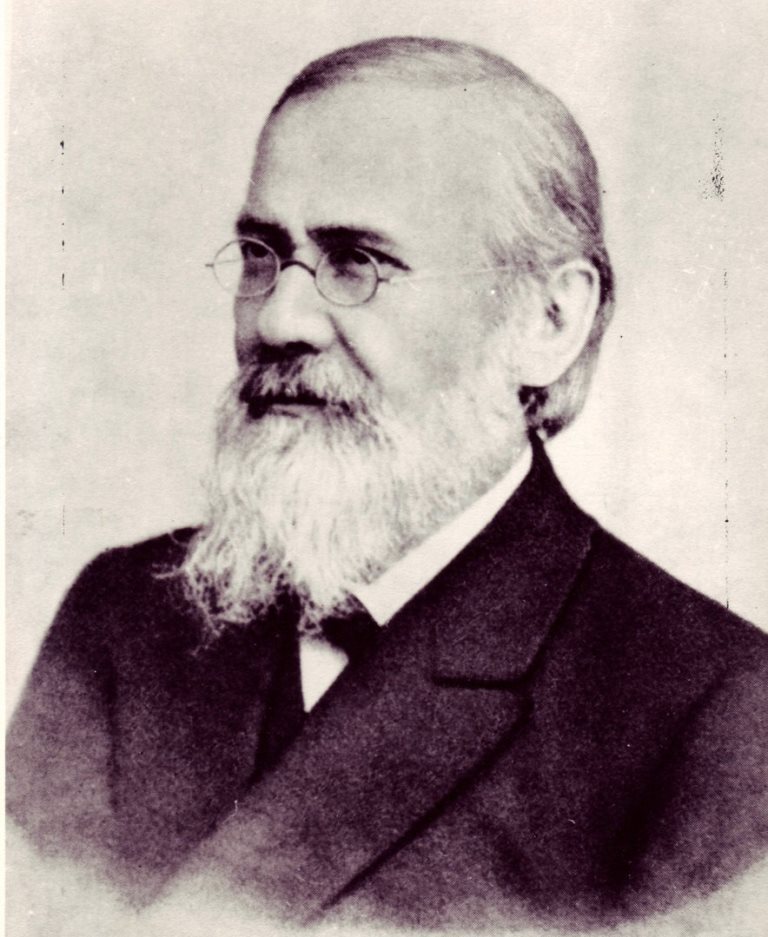 История это фонарь из прошлого, который светит нам в будущее.
Василий Осипович Ключевский (16 января 1841 — 12 мая 1911) — русский историк, ординарный профессор Московского университета, заслуженный профессор Московского университета; ординарный академик Императорской Санкт-Петербургской академии наук
ИСТОРИЯ СОЗДАНИЯ МОДЕЛИ ПЕРИОПЕРАТИВНОГО ПРОЦЕССА
Всероссийская научно-практическая конференция
«Инновационные технологии в операционном сестринском деле»
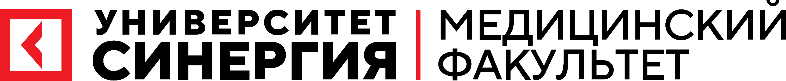 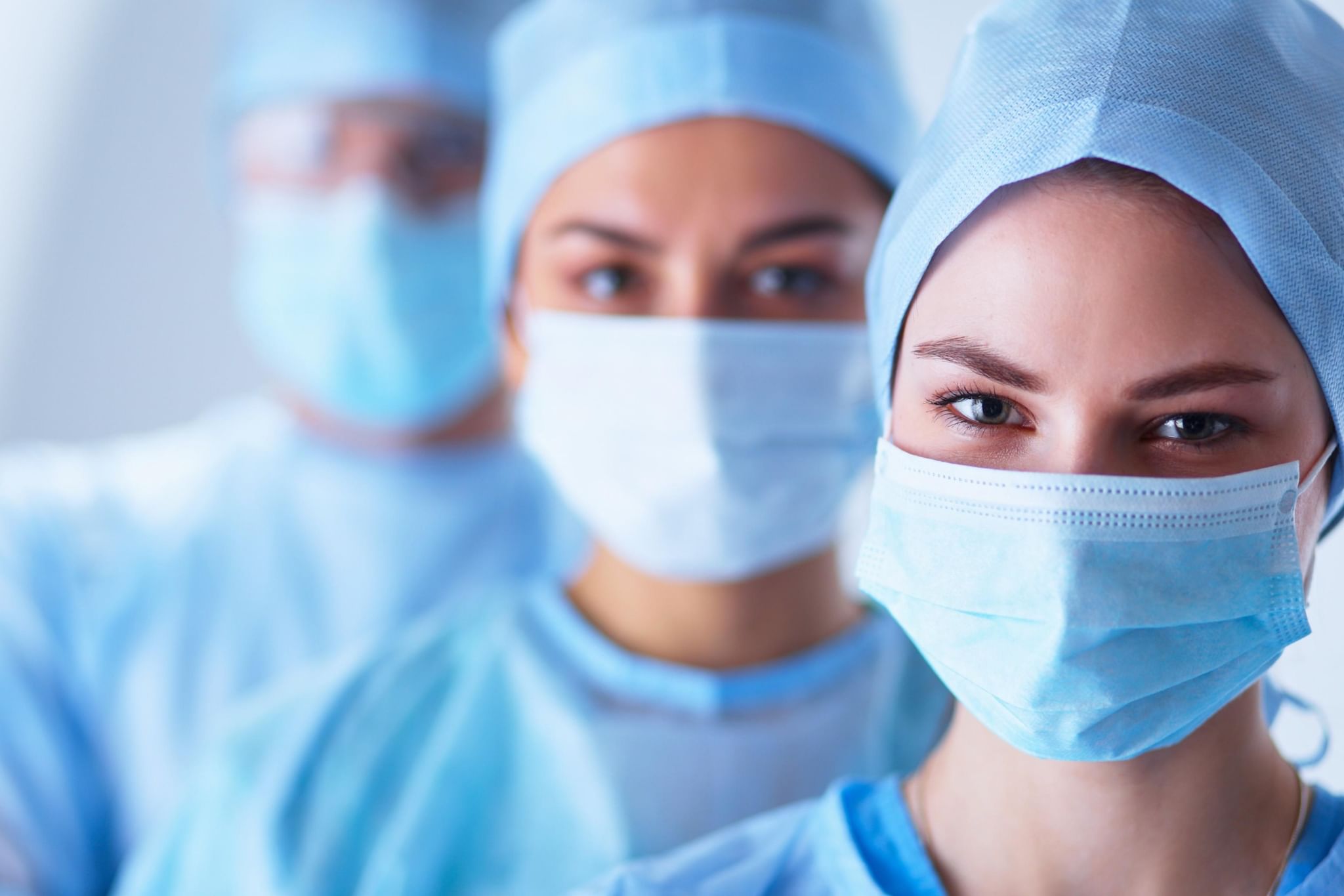 Развитие сестринского дела в России  делают особенно актуальным вопрос о высококачественной сестринской помощи населению. 
Бережливое использование ресурсов:  кадровых, финансовых и материальных.
За последние годы произошли значительные перемены в сестринском деле. 
Прочно вошёл в профессиональную деятельность медицинских сестёр периоперативный сестринский процесс.
ИСТОРИЯ СОЗДАНИЯ МОДЕЛИ ПЕРИОПЕРАТИВНОГО ПРОЦЕССА
Всероссийская научно-практическая конференция
«Инновационные технологии в операционном сестринском деле»
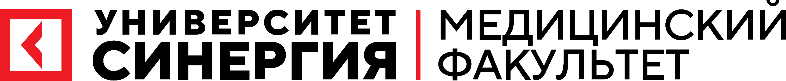 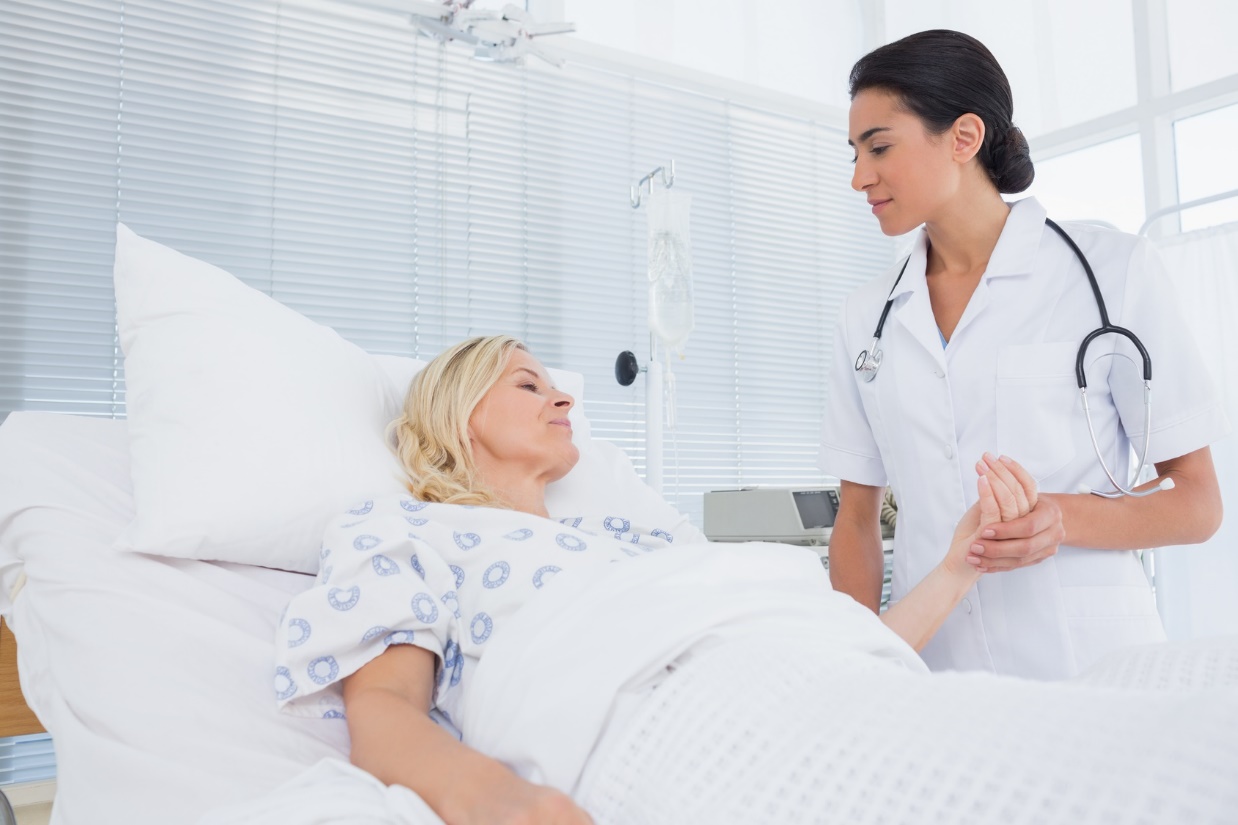 Периоперативный процесс- это время, необходимое для подготовки пациента к операции, выполнения операции, и реабилитация пациента после операции
Периоперативная практика- это лечение и уход за хирургическим пациентом в предоперационном, интраоперационном и послеоперационном периодах
Это участие всех медицинских сестёр , работающих в операционных, палатах, реанимации.
ИСТОРИЯ СОЗДАНИЯ МОДЕЛИ ПЕРИОПЕРАТИВНОГО ПРОЦЕССА
Всероссийская научно-практическая конференция
«Инновационные технологии в операционном сестринском деле»
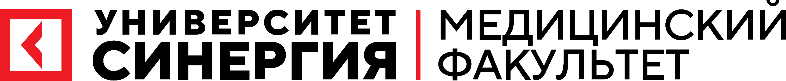 2005 год
Дипломная работа была выполнена на базе 301 Окружного Военного Клинического Госпиталя, в хирургическом отделении (с операционным блоком и стерилизационной), с привлечением опыта 2 Краевой клинической больницы.
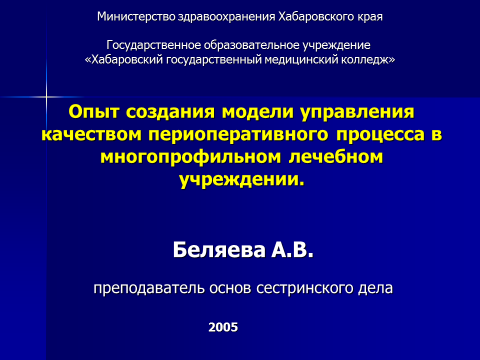 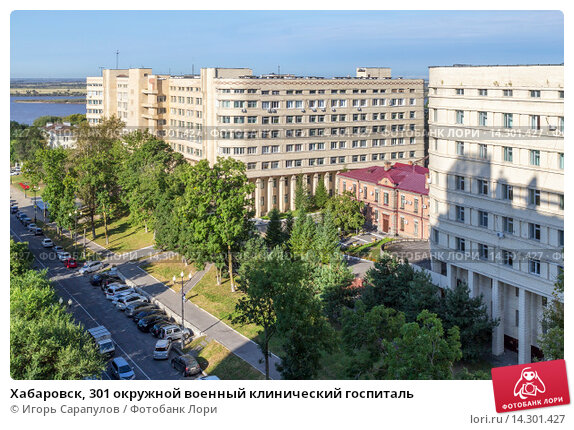 ИСТОРИЯ СОЗДАНИЯ МОДЕЛИ ПЕРИОПЕРАТИВНОГО ПРОЦЕССА
Всероссийская научно-практическая конференция
«Инновационные технологии в операционном сестринском деле»
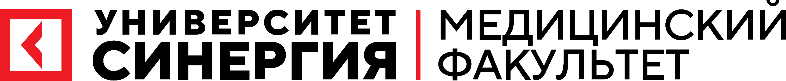 2005 год
Изучены основные показатели работы операционного отделения с 2002 по 2004 гг.
Сделан полный анализ работы сестринского персонала операционного отделения.
Изучены и проанализированы материальная база и виды снабжения операционного отделения.
Сделан обзор литературы по данной проблеме.
Предложена модель реорганизации сестринской службы в хирургическом отделении (с операционным блоком и стерилизационной) с внедрением сестринского процесса
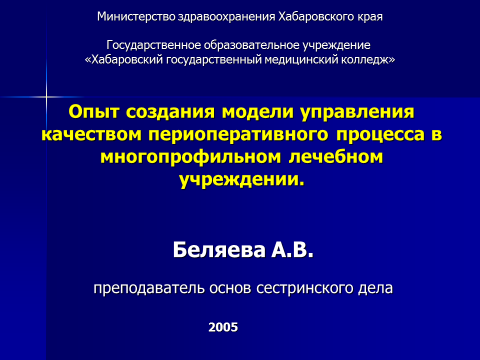 ИСТОРИЯ СОЗДАНИЯ МОДЕЛИ ПЕРИОПЕРАТИВНОГО ПРОЦЕССА
Всероссийская научно-практическая конференция
«Инновационные технологии в операционном сестринском деле»
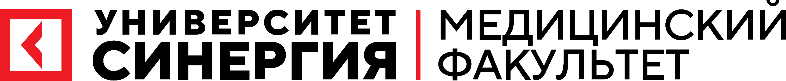 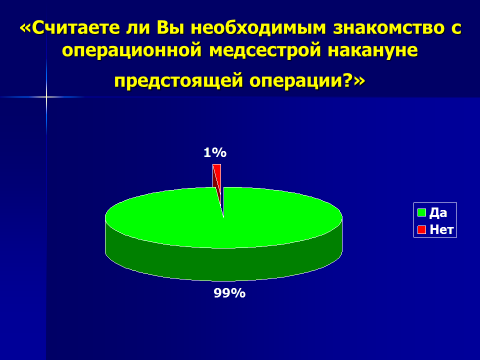 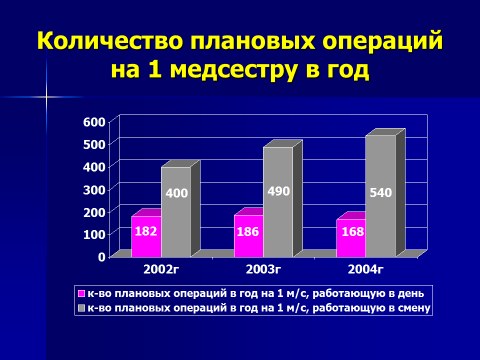 ИСТОРИЯ СОЗДАНИЯ МОДЕЛИ ПЕРИОПЕРАТИВНОГО ПРОЦЕССА
Всероссийская научно-практическая конференция
«Инновационные технологии в операционном сестринском деле»
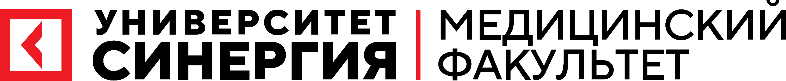 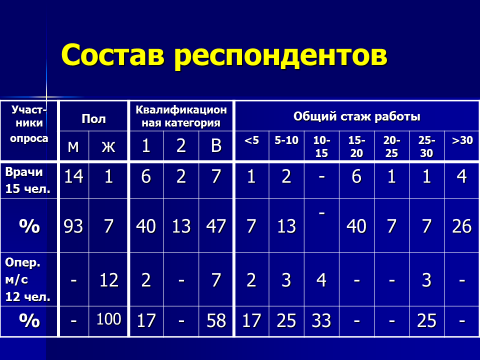 ИСТОРИЯ СОЗДАНИЯ МОДЕЛИ ПЕРИОПЕРАТИВНОГО ПРОЦЕССА
Всероссийская научно-практическая конференция
«Инновационные технологии в операционном сестринском деле»
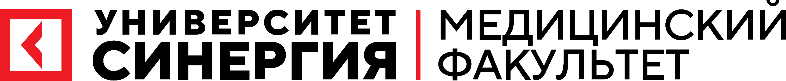 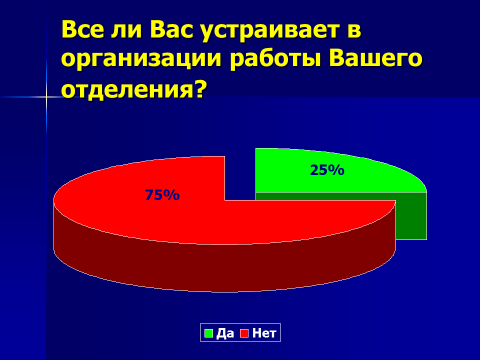 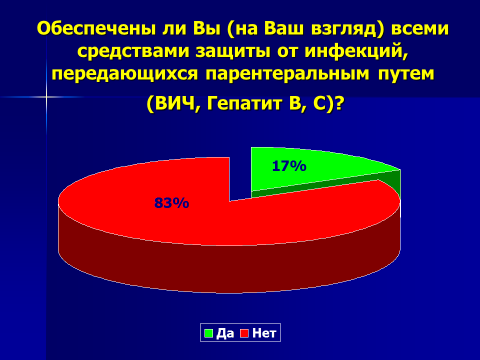 ИСТОРИЯ СОЗДАНИЯ МОДЕЛИ ПЕРИОПЕРАТИВНОГО ПРОЦЕССА
Всероссийская научно-практическая конференция
«Инновационные технологии в операционном сестринском деле»
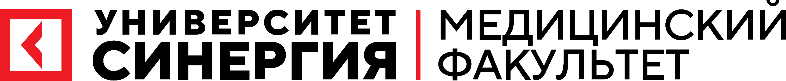 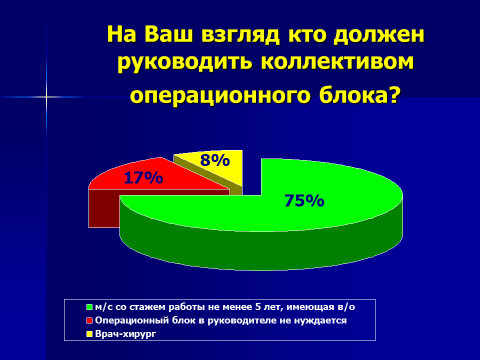 ИСТОРИЯ СОЗДАНИЯ МОДЕЛИ ПЕРИОПЕРАТИВНОГО ПРОЦЕССА
Всероссийская научно-практическая конференция
«Инновационные технологии в операционном сестринском деле»
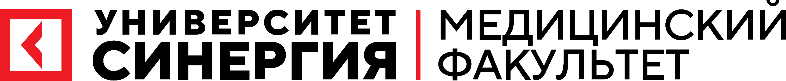 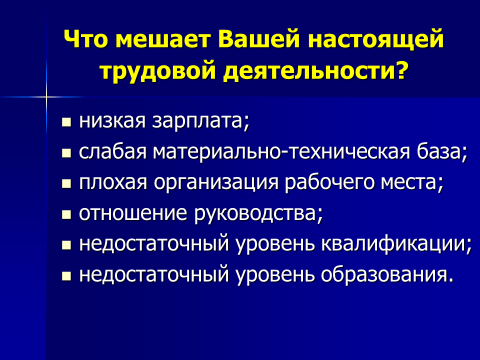 ИСТОРИЯ СОЗДАНИЯ МОДЕЛИ ПЕРИОПЕРАТИВНОГО ПРОЦЕССА
Всероссийская научно-практическая конференция
«Инновационные технологии в операционном сестринском деле»
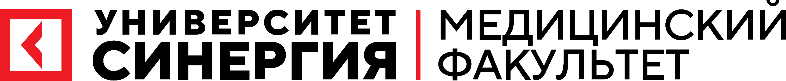 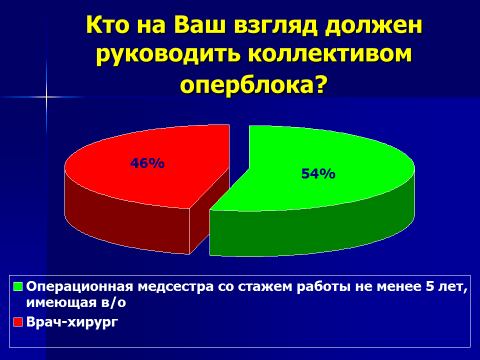 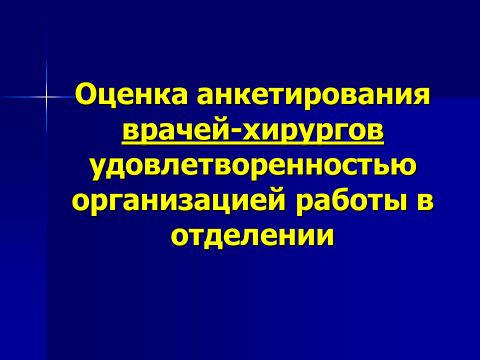 ИСТОРИЯ СОЗДАНИЯ МОДЕЛИ ПЕРИОПЕРАТИВНОГО ПРОЦЕССА
Всероссийская научно-практическая конференция
«Инновационные технологии в операционном сестринском деле»
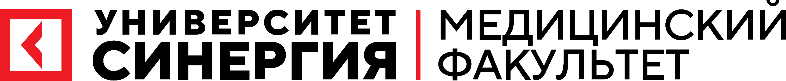 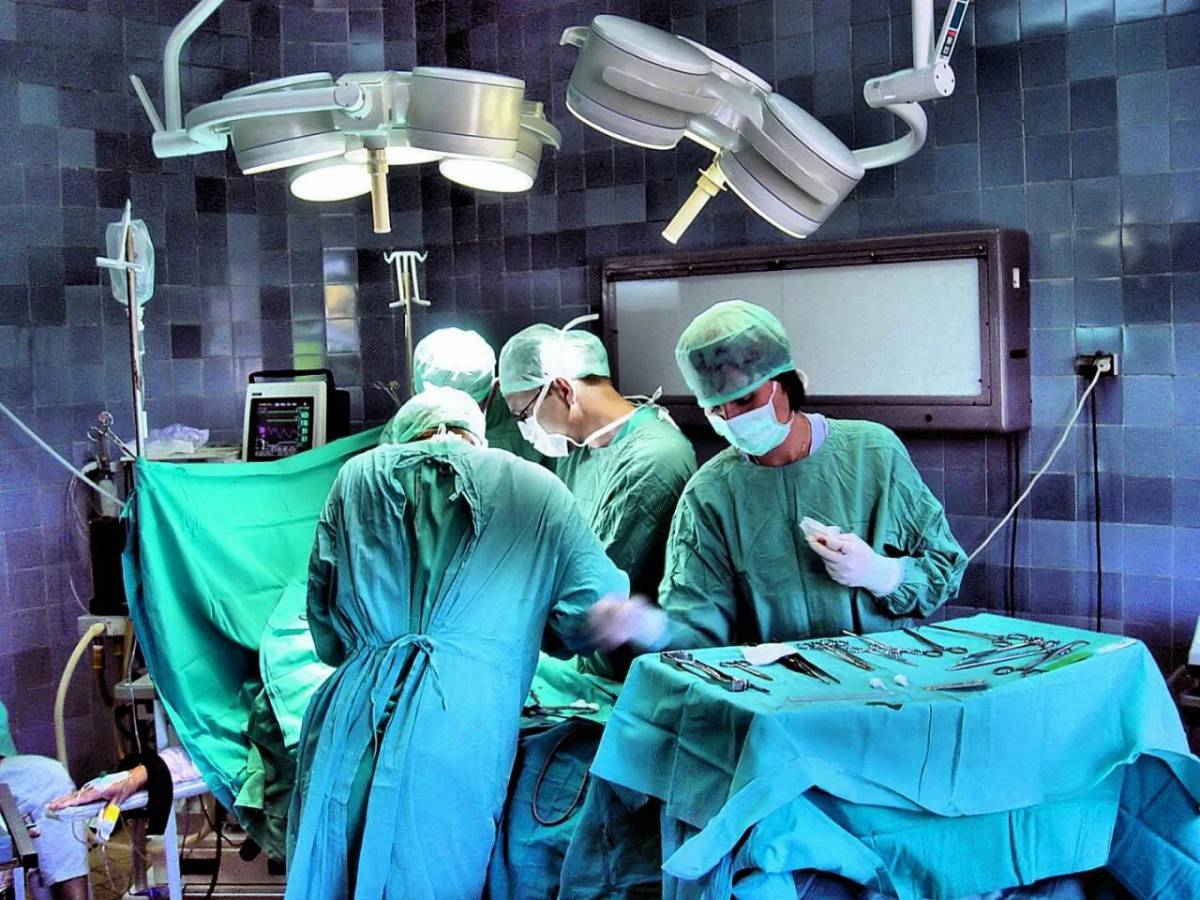 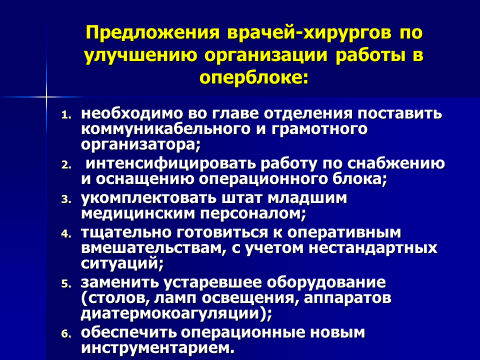 ИСТОРИЯ СОЗДАНИЯ МОДЕЛИ ПЕРИОПЕРАТИВНОГО ПРОЦЕССА
Всероссийская научно-практическая конференция
«Инновационные технологии в операционном сестринском деле»
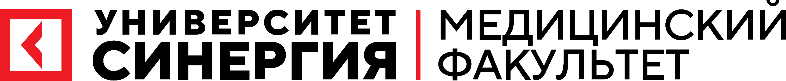 2005 год
На протяжении обучения на факультете ВСО и анализируя свою работу в качестве операционной медицинской сестры, она пришла к следующим выводам:
Практикующая медицинская сестра в процессе своей деятельности становится более опытной в вопросах, связанных с материально-техническим обеспечением операционного блока;
Получение знания таких наук, как маркетинг, фармацевтическое товароведение, организация сестринского дела в хирургии, менеджмента, психологии управления позволяли сделать заключение;
Выпускник факультета ВСО профессионально подготовлен для исполнения роли заведующего операционным отделением многопрофильной больницы.
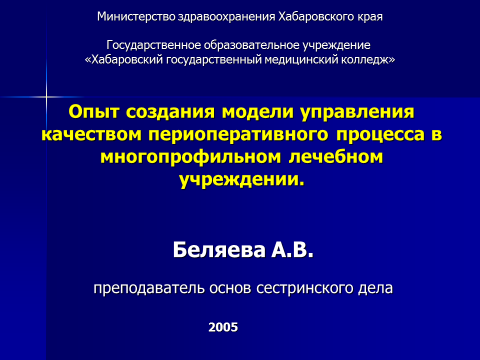 ИСТОРИЯ СОЗДАНИЯ МОДЕЛИ ПЕРИОПЕРАТИВНОГО ПРОЦЕССА
Всероссийская научно-практическая конференция
«Инновационные технологии в операционном сестринском деле»
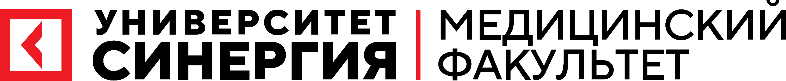 2015 года
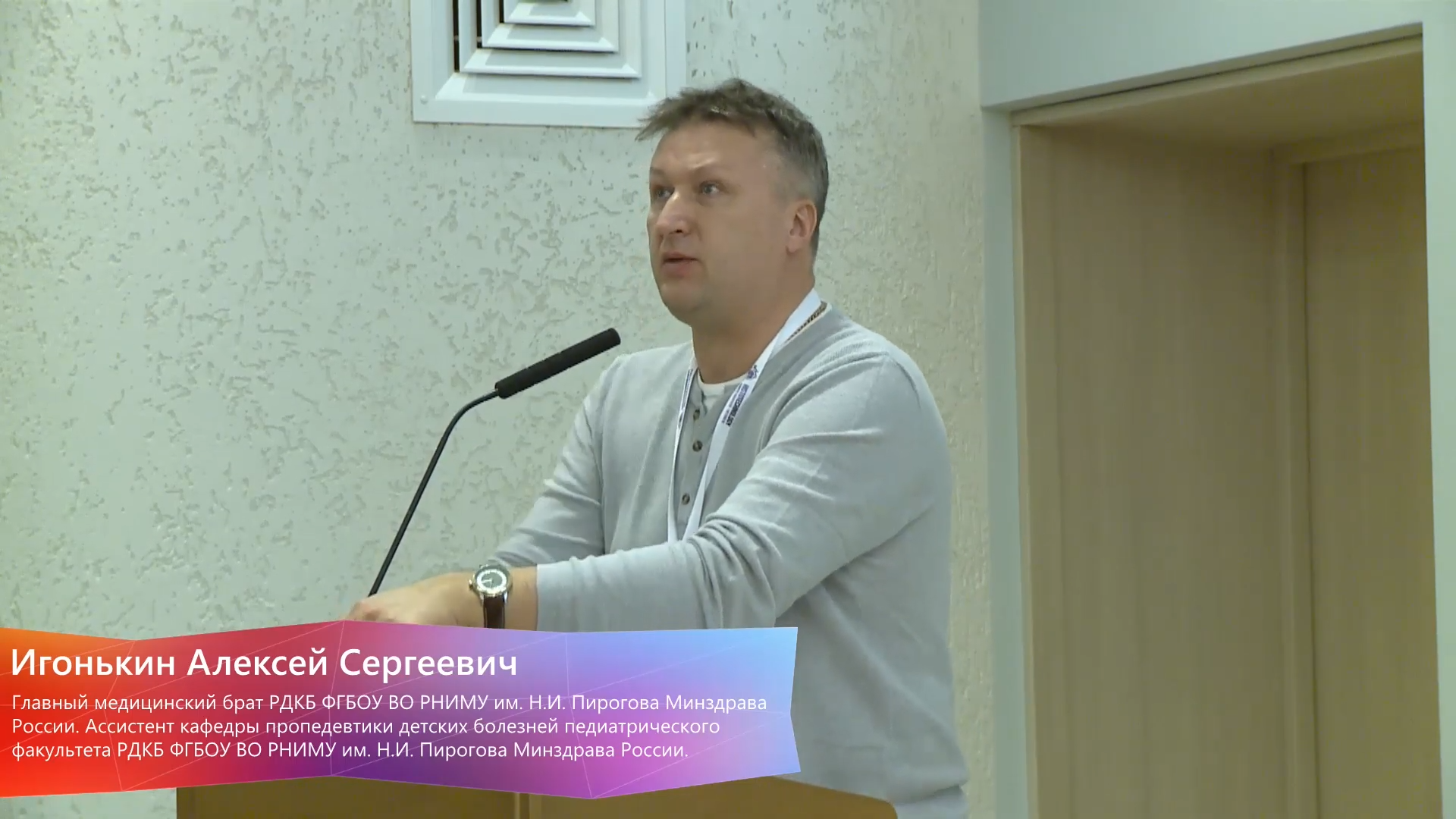 ИСТОРИЯ СОЗДАНИЯ МОДЕЛИ ПЕРИОПЕРАТИВНОГО ПРОЦЕССА
Всероссийская научно-практическая конференция
«Инновационные технологии в операционном сестринском деле»
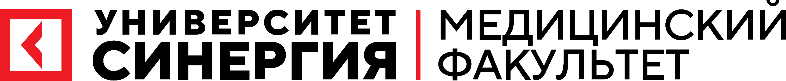 Исследование было выполнено на базе хирургического отделения ФГБНУ «Научного центра сердечно-сосудистой хирургии им. А.Н. Бакулева».
Цель – показать пути улучшения качества 
периоперативного ухода за пациентами хирургического отделения.
В исследовании сделан полный анализ работы сестринского персонала операционного отделения; проанализированы материальная база и виды снабжения операционного отделения; изучен опыт применения сестринского процесса в различных регионах Российской Федерации; предложена модель реорганизации сестринской службы в хирургическом отделении (с операционным блоком и стерилизационной) с элементами сестринского процесса.
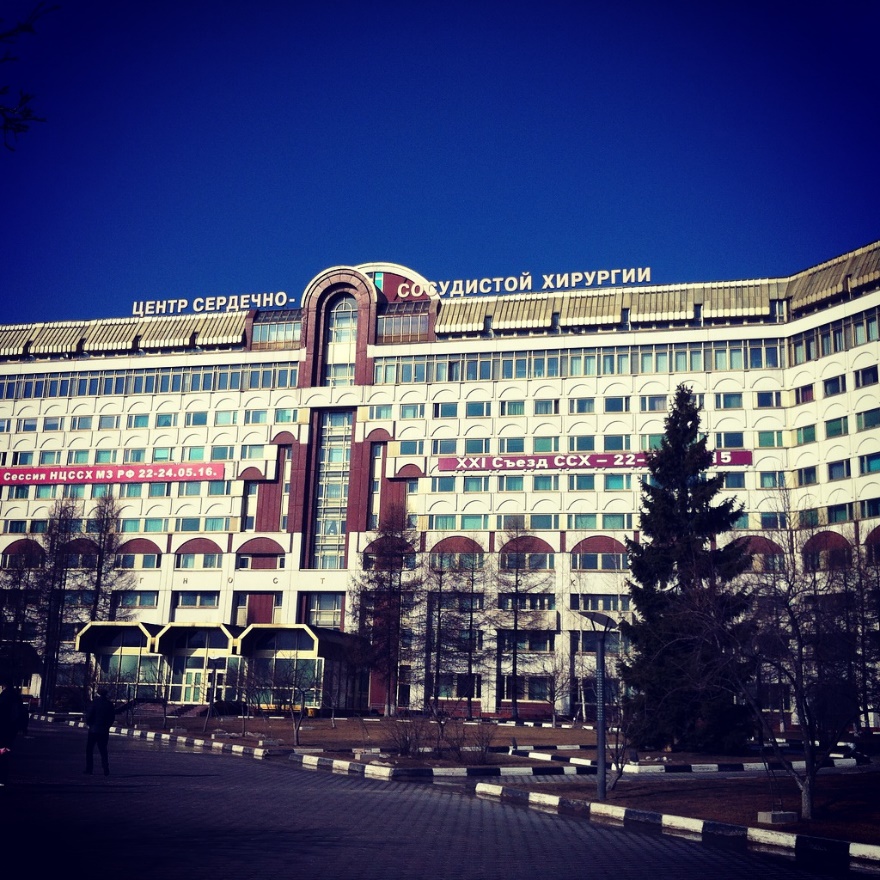 ИСТОРИЯ СОЗДАНИЯ МОДЕЛИ ПЕРИОПЕРАТИВНОГО ПРОЦЕССА
Всероссийская научно-практическая конференция
«Инновационные технологии в операционном сестринском деле»
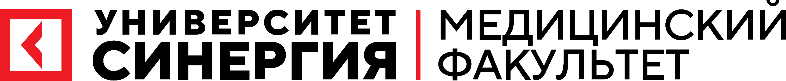 По данным опроса врачебного персонала хирургических отделений и самих операционных сестёр 83% опрошенных отмечают, что внедрение в операционный блок сестринского процесса и должности медицинской сестры – координатора изменило отношение операционных медицинских сестер к пациенту в сторону большей ответственности за результаты своей работы, улучшило контроль за подготовкой больных к оперативному вмешательству, позволило уменьшить количество гнойно-инфекционных осложнений и в целом повысить качество оказания медицинской помощи.
ИСТОРИЯ СОЗДАНИЯ МОДЕЛИ ПЕРИОПЕРАТИВНОГО ПРОЦЕССА
Всероссийская научно-практическая конференция
«Инновационные технологии в операционном сестринском деле»
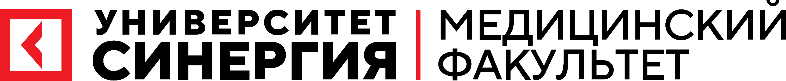 Проведенное исследование позволило сделать выводы 
1. Имеющееся организационно-штатное расписание операционного блока, функциональные обязанности сестринского персонала многопрофильной больницы не содержат элементов осуществления сестринского процесса.
2. Сестринский процесс может быть организован и в условиях операционного блока многопрофильных больниц.
3. Внедрение сестринского процесса в работу операционного блока осуществляется без дополнительных финансовых затрат и увеличения штатного расписания сестринского персонала операционного блока.
ИСТОРИЯ СОЗДАНИЯ МОДЕЛИ ПЕРИОПЕРАТИВНОГО ПРОЦЕССА
Всероссийская научно-практическая конференция
«Инновационные технологии в операционном сестринском деле»
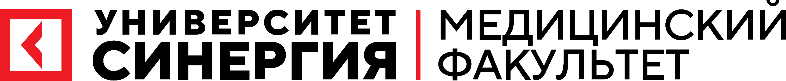 4. Организация и непосредственный контроль за осуществлением сестринского процесса, а также методическая помощь медицинским сестрам должны осуществляться медицинской сестрой-координатором, которая на это время становится заместителем старшей операционной сестры по организации сестринского процесса и может быть назначена из наиболее опытных операционных медицинских сестёр.
ИСТОРИЯ СОЗДАНИЯ МОДЕЛИ ПЕРИОПЕРАТИВНОГО ПРОЦЕССА
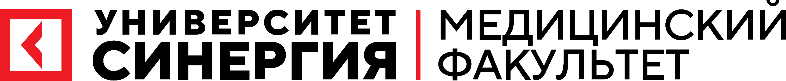 5. Введение сестринского процесса в операционном блоке позволило создать:
– преемственность сестринского обеспечения лечебного процесса между сестринским персоналом операционного блока и профильных хирургических отделений,
сестринское обеспечение эффективной подготовки больного к операции,
решение сестринских проблем пациента на всех этапах периоперативного процесса,
чёткое планирование необходимого расходного материала и инструментария для проведения операций,
эффективное взаимодействия операционной бригады с сестринским и врачебным персоналом смежных служб непосредственно во время операции,
ИСТОРИЯ СОЗДАНИЯ МОДЕЛИ ПЕРИОПЕРАТИВНОГО ПРОЦЕССА
Всероссийская научно-практическая конференция
«Инновационные технологии в операционном сестринском деле»
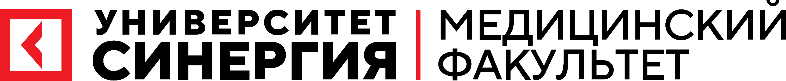 6. Введение сестринского процесса позволило сократить сроки лечения больных и экономические затраты на их лечение вследствие уменьшения гнойно-септических осложнений, исключения случаев неподготовленности больных к оперативным вмешательствам, оптимизации работы сестринского персонала операционного блока и его взаимодействия с врачебным персоналом профильных отделений больницы.
7. Введение сестринского процесса в операционном блоке в целом привело к улучшению качества оказания медицинской помощи, уменьшению экономических затрат на лечение пациента, улучшению организации лечебного процесса в многопрофильной больнице.
ИСТОРИЯ СОЗДАНИЯ МОДЕЛИ ПЕРИОПЕРАТИВНОГО ПРОЦЕССА
Всероссийская научно-практическая конференция
«Инновационные технологии в операционном сестринском деле»
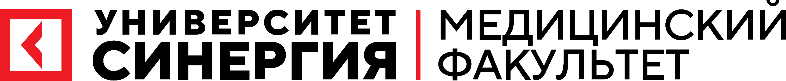 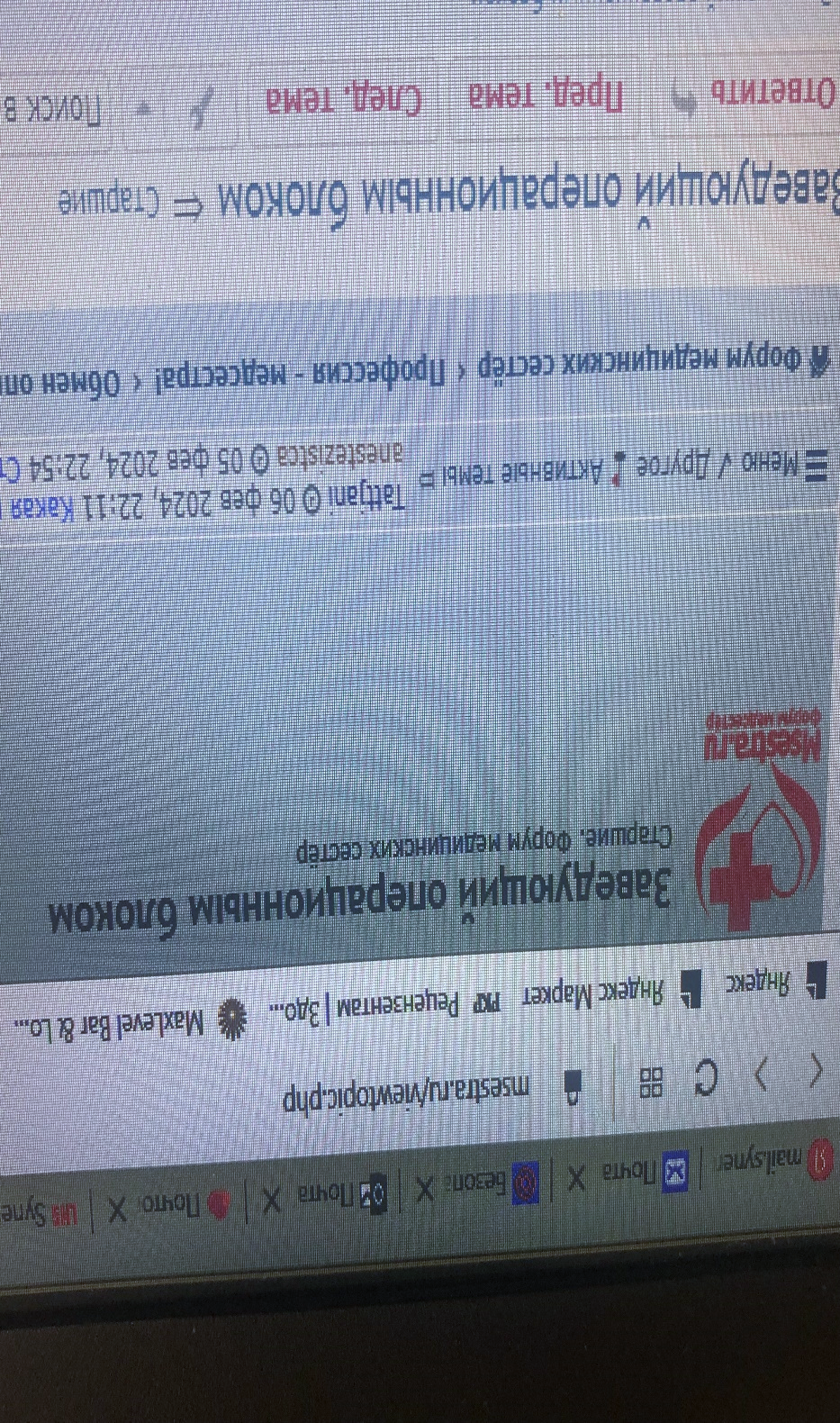 Мнение о должности заведующего оперблоком
«Да я и не спорю, главному врачу видней, просто как то пока не совсем понятны его обязанности (при наличии зама по хирургии и старшей м/с оперблока). 
Или ему перейдут часть обязанностей старшей (медтехника, контроль СЭР, например) или это будет "свадебный генерал", которых и без него хватает... Вот что смущает...©» Источник: https://msestra.ru/
ИСТОРИЯ СОЗДАНИЯ МОДЕЛИ ПЕРИОПЕРАТИВНОГО ПРОЦЕССА
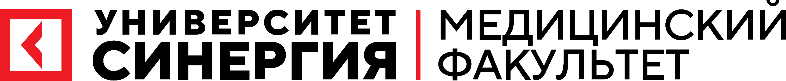 содействовать развитию научных исследований в области сестринского дела на основе принципов приоритетности проблем, интеграции с исследованиями, проводимыми в смежных научных областях, и формированием прочных связей между наукой, образованием и практическим здравоохранением;
добиться получения научного шифра специальности «Управление сестринской деятельностью»;
пересмотреть имеющиеся модели сестринского дела и создать современную модель сестринского дела в Российской Федерации.
ПРОЕКТ РЕЗОЛЮЦИИ III ВСЕРОССИЙСКОГО СЪЕЗДА СРЕДНИХ МЕДИЦИНСКИХ РАБОТНИКОВ
Г. ЕКАТЕРИНБУРГ (15-16 ОКТЯБРЯ 2009 Г.)
2024?
ИСТОРИЯ СОЗДАНИЯ МОДЕЛИ ПЕРИОПЕРАТИВНОГО ПРОЦЕССА
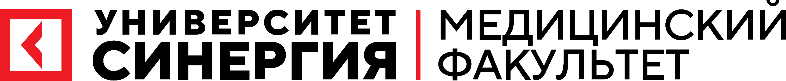 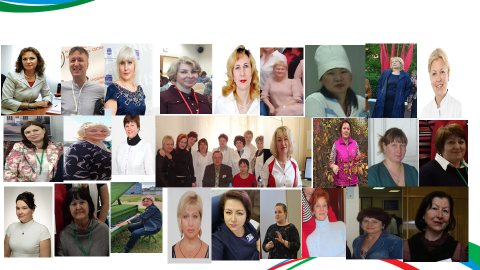 «Результаты исследований показали, что все можно решить, если есть желание принести пользу своему государству и конкретно отрасли, в которой ты служишь, а именно м е д и ц и н е.» 
Тоторина М.А.
ИСТОРИЯ СОЗДАНИЯ МОДЕЛИ ПЕРИОПЕРАТИВНОГО ПРОЦЕССА
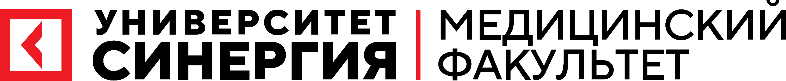 Всероссийская научно-практическая конференция
«Инновационные технологии в операционном сестринском деле»
ИСТОРИЯ 
СОЗДАНИЯ МОДЕЛИ 
ПЕРИОПЕРАТИВНОГО ПРОЦЕССА
Шарочева Марина Анатольевна - старший преподаватель НОЧУ ВО «Московский финансово-промышленный университет «Синергия», медицинский факультет, кафедра «Сестринское дело», г. Москва